Inleiding markten
marktvormen
Wat is een markt
Alle vraag naar- en aanbod van een bepaald product.




huizenmarkt

abstracte markt
Plek waar je spullen kunt kopen of verkopen.




weekmarkt

concrete markt
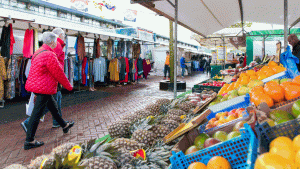 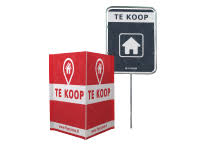 Omstandigheden niet gelijk
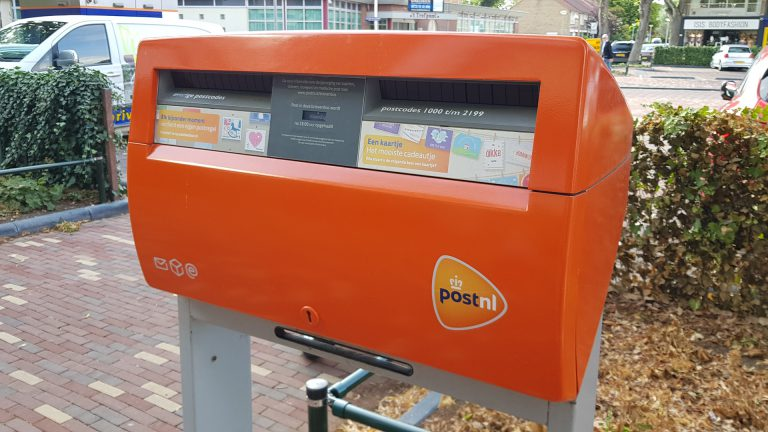 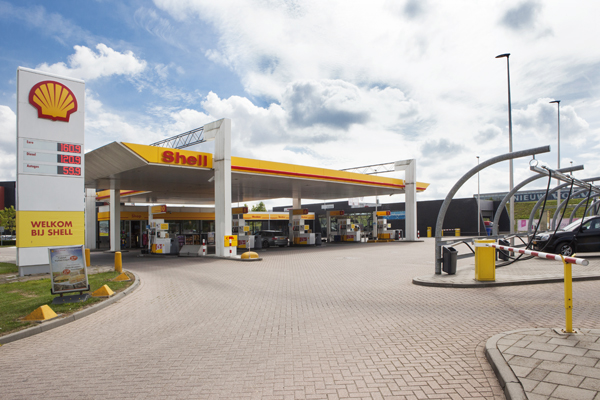 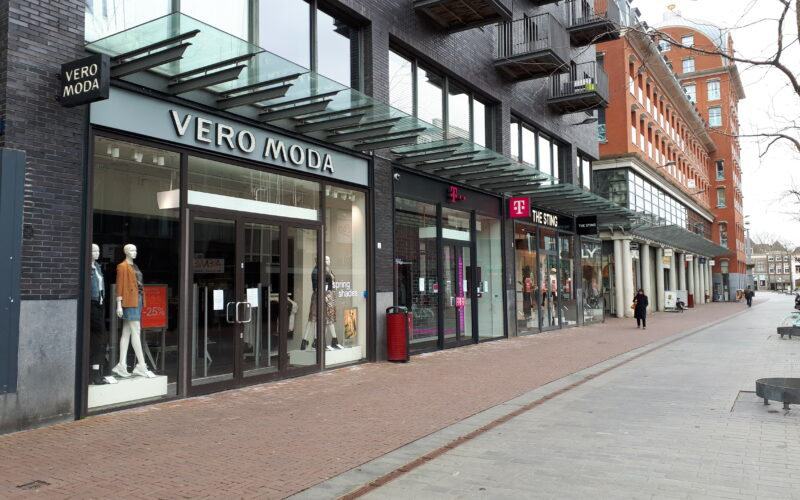 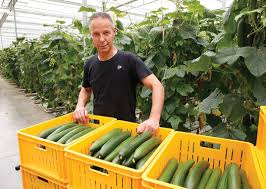 postbezorging
benzine
kleding
komkommers
volkomenconcurrentie
monopolistischeconcurrentie
monopolie
oligopolie
1 aanbieder
een paar aanbieders
veel aanbieders
veel aanbieders
heterogeen product
homogeen product
kan prijs zelf bepalen
kan prijs niet beïnvloeden
×
+
±
+ +